Semantisatieverhaal AA:
Als ik zeg: Pasapas, ZiggZagg en Baila Bailalaa. Wat zeggen jullie dan?Ja natuurlijk! Kinderen voor Kinderen. Dat is misschien wel het bekendste kinderkoor van Nederland. Ze zingen liedjes over allerlei verschillende onderwerpen zoals eenzaamheid, jeugdpuistjes of over oorlog, zoals het liedje “Geen huis meer”. Dit gaat over kinderen die moeten vluchten omdat er in hun land oorlog is. Vluchten is snel weggaan omdat er gevaar is. (in de dia vind je de link naar dit liedje) Maar weten jullie eigenlijk wel dat ook jullie mee kunnen zingen in het koor? Nee, niet zomaar natuurlijk. Je moet wel bewijzen dat je het kan. Elk najaar organiseren, regelen de begeleiders van het Kinderen voor Kinderen koor een auditie: je mag dan komen optreden (een voorstelling geven) om te laten zien wat je kan. De jury, dat is de groep mensen die bij een wedstrijd de winnaar kiest, gaat je dan beoordelen. Ieder jurylid brengt dan zijn stem uit op de jongen of het meisje dat hij goed genoeg vindt om mee te zingen in het koor. De stem is de keuze voor iets of iemand in een wedstrijd. Het is volgens mij best een grote eer om uitgekozen te worden, dat is iets heel bijzonders en je voelt je er trots over. Je mag dan namelijk meezingen in nieuwe liedjes en je mag ook meedoen in een grote show op de televisie. Bovendien heb je de kans dat je later een bekend artiest wordt. Zo noemen we de kunstenaar, bijvoorbeeld een zanger, toneelspeler of schilder. Weten jullie al dat Meau vroeger heeft meegezongen met Kinderen voor Kinderen? En zij heeft nu al een paar bekende liedjes gemaakt en is heel beroemd in Nederland. (in de laatste dia vind je de link naar het liedje van Meau)Wie van jullie zou ook wel willen meezingen?
AA
[Speaker Notes: Woordenoverzicht
de stem: de keuze voor iets of iemand in een wedstrijd
de artiest: de kunstenaar, bijvoorbeeld een zanger, toneelspeler of schilder
de jury: de groep mensen die bij een wedstrijd de winnaar kiest
organiseren: regelen
vluchten: snel weggaan omdat er gevaar is
de eer: iets heel bijzonders en je voelt je er trots over
optreden: een voorstelling geven (bijvoorbeeld muziek maken)]
Gerarda Das
Antoinette Duijf
Mandy Routledge
Francis Vrielink
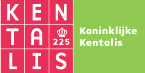 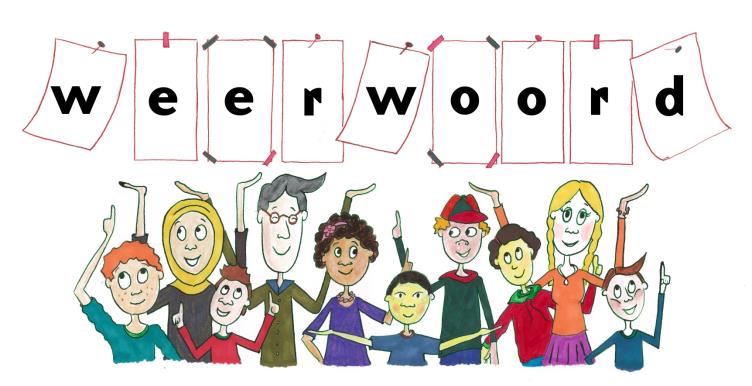 Week 20 – 13 mei 2025
Niveau AA
vluchten
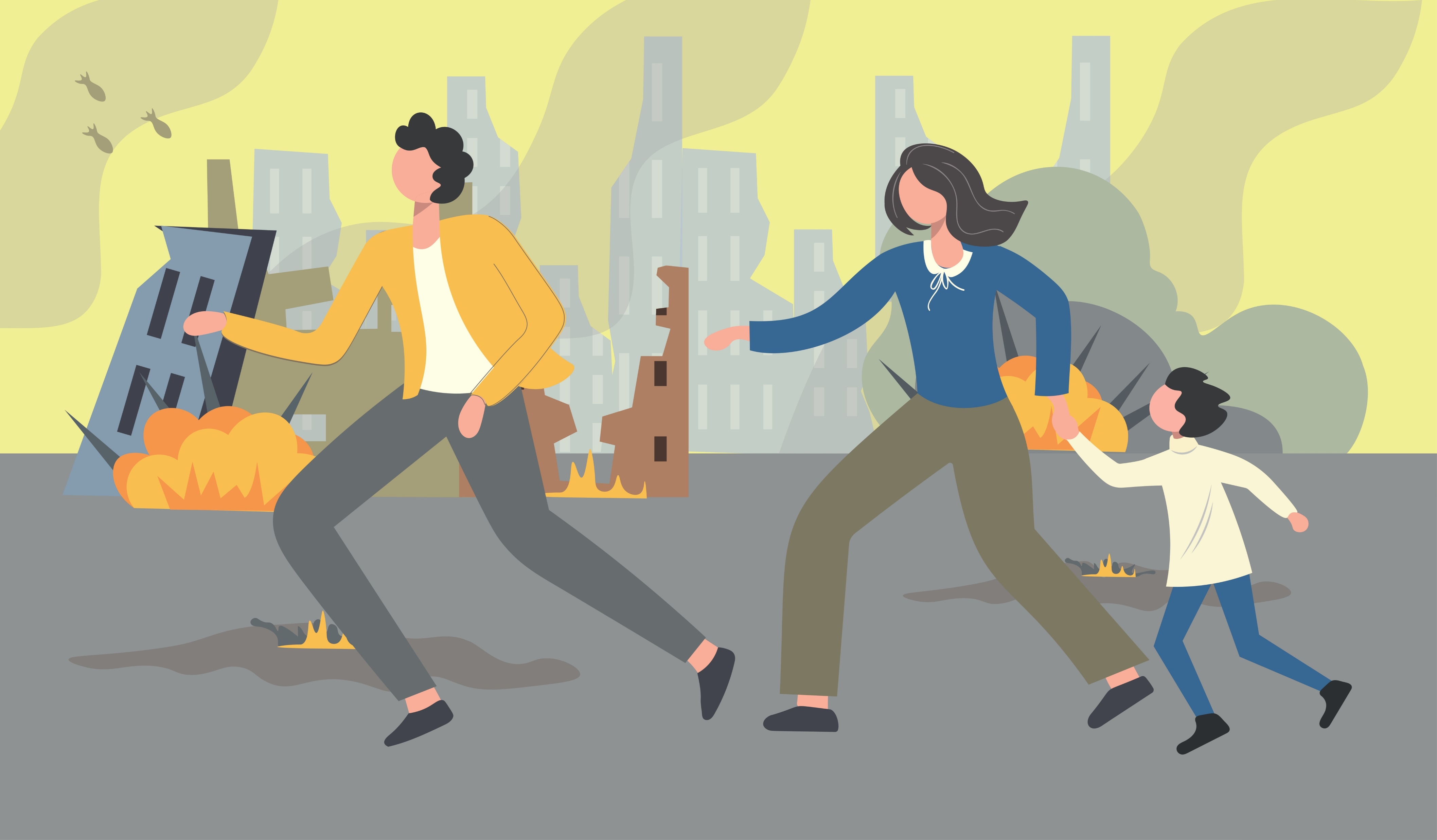 https://youtu.be/EMHWos6RFMM?feature=shared
organiseren
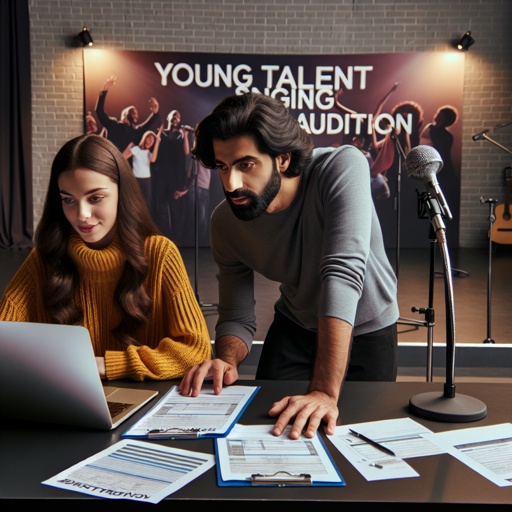 optreden
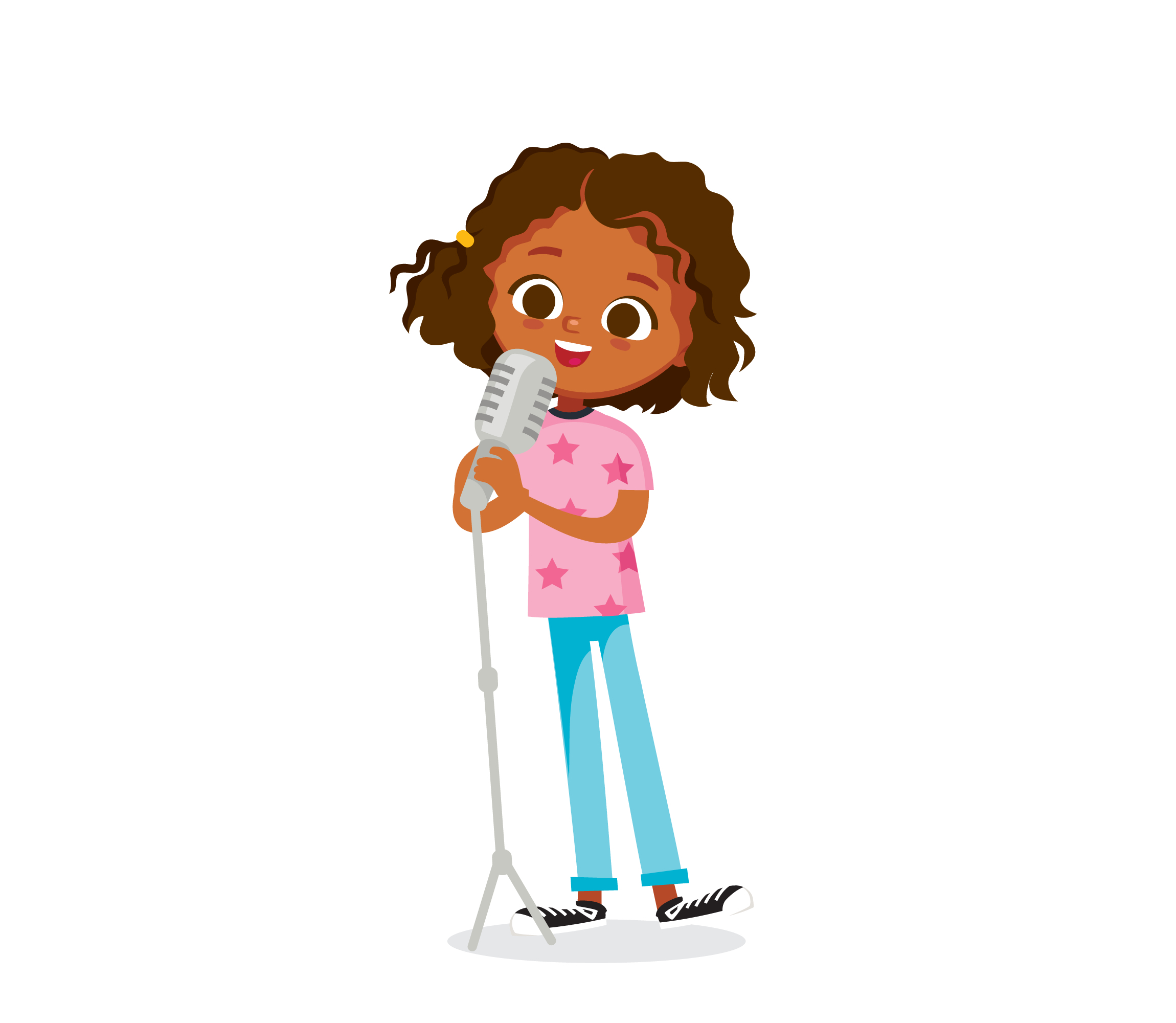 de jury
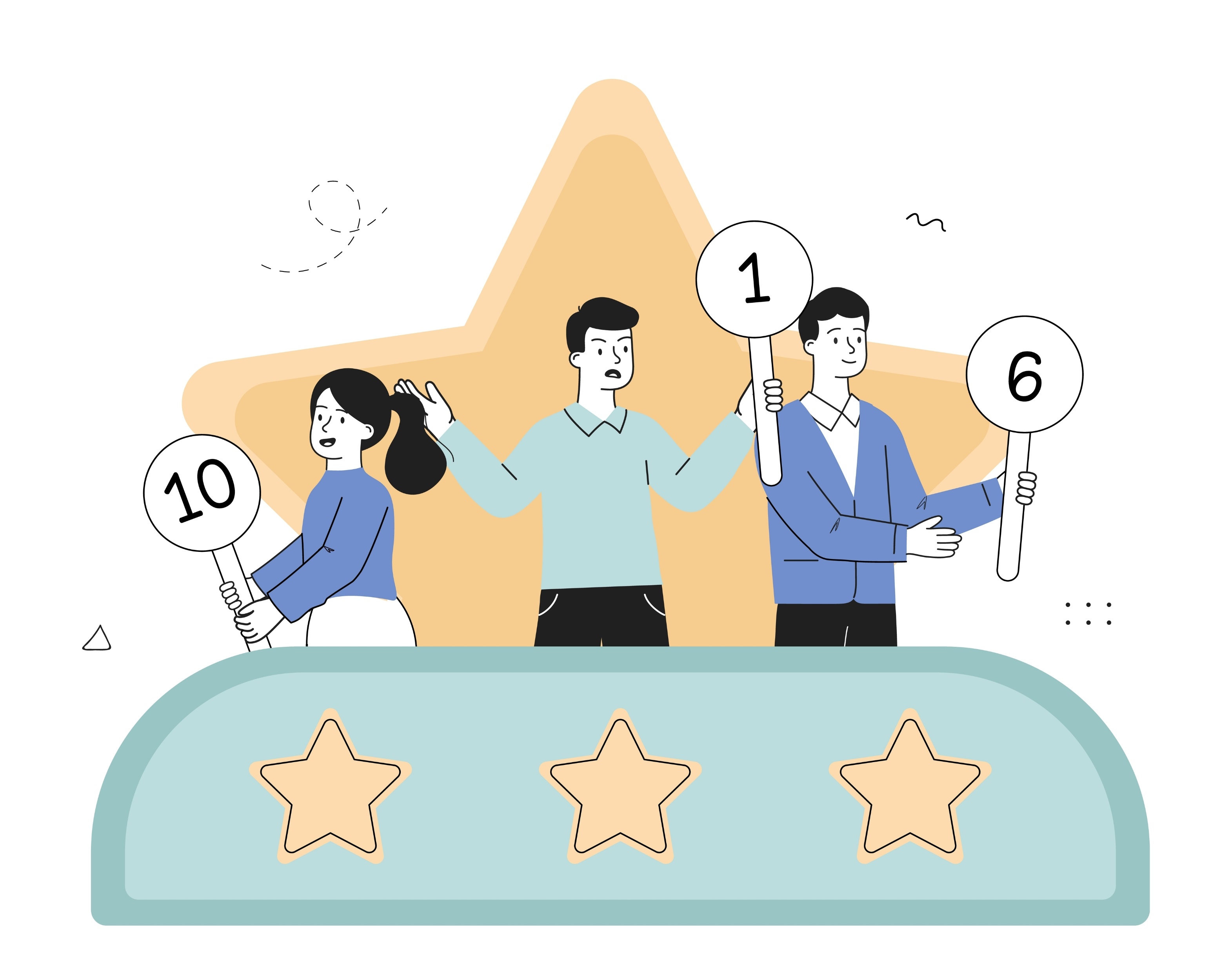 de stem
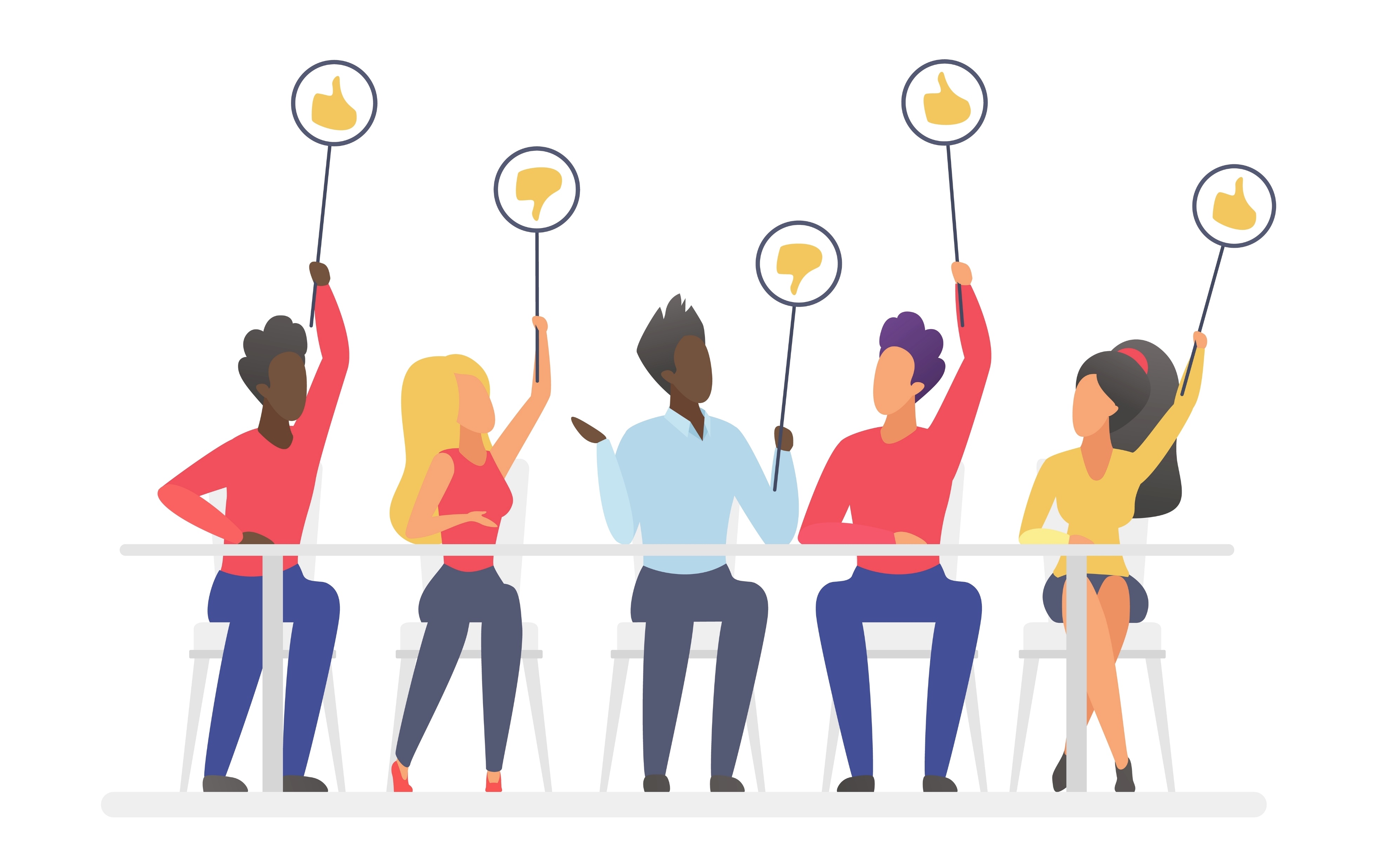 de eer
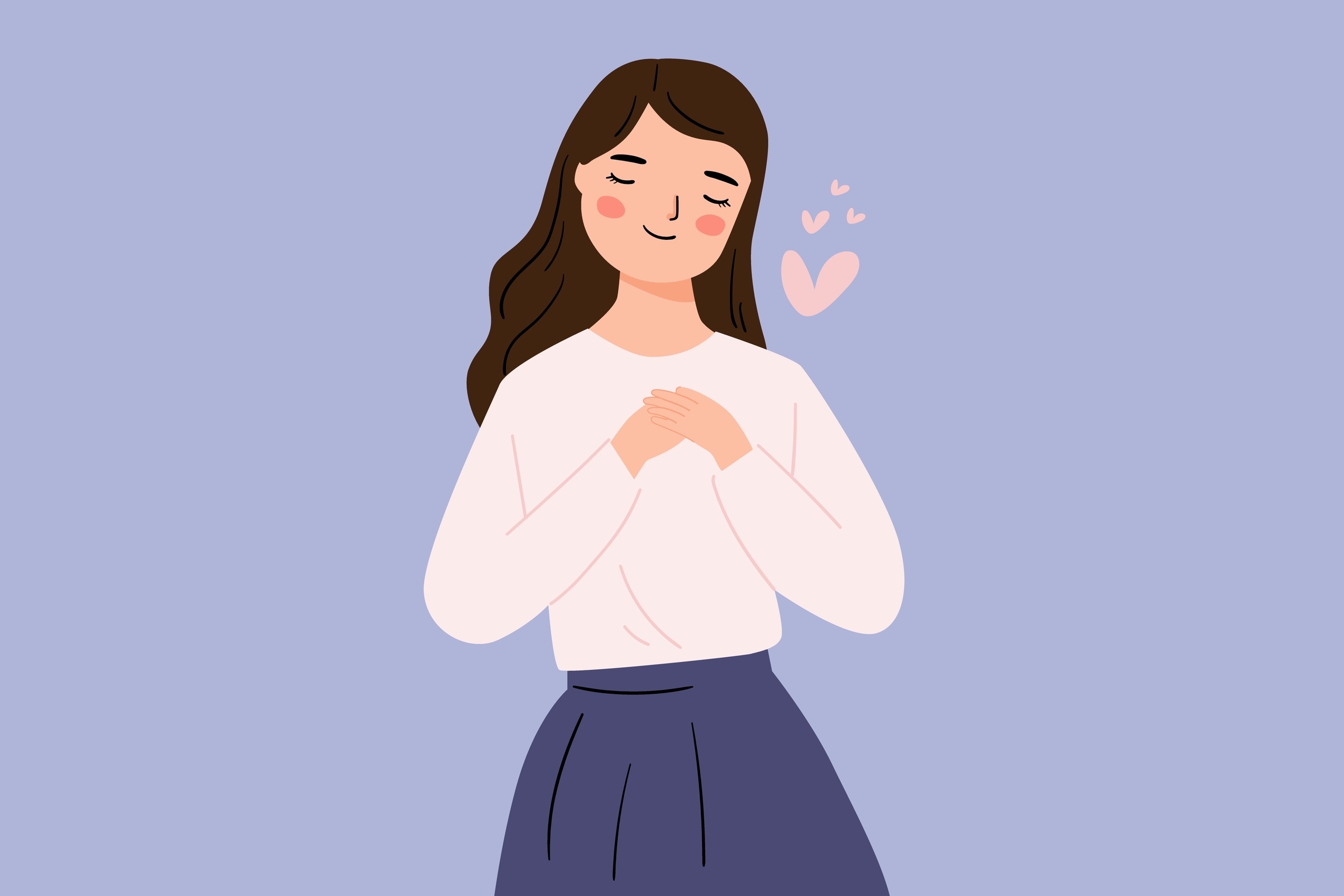 de artiest
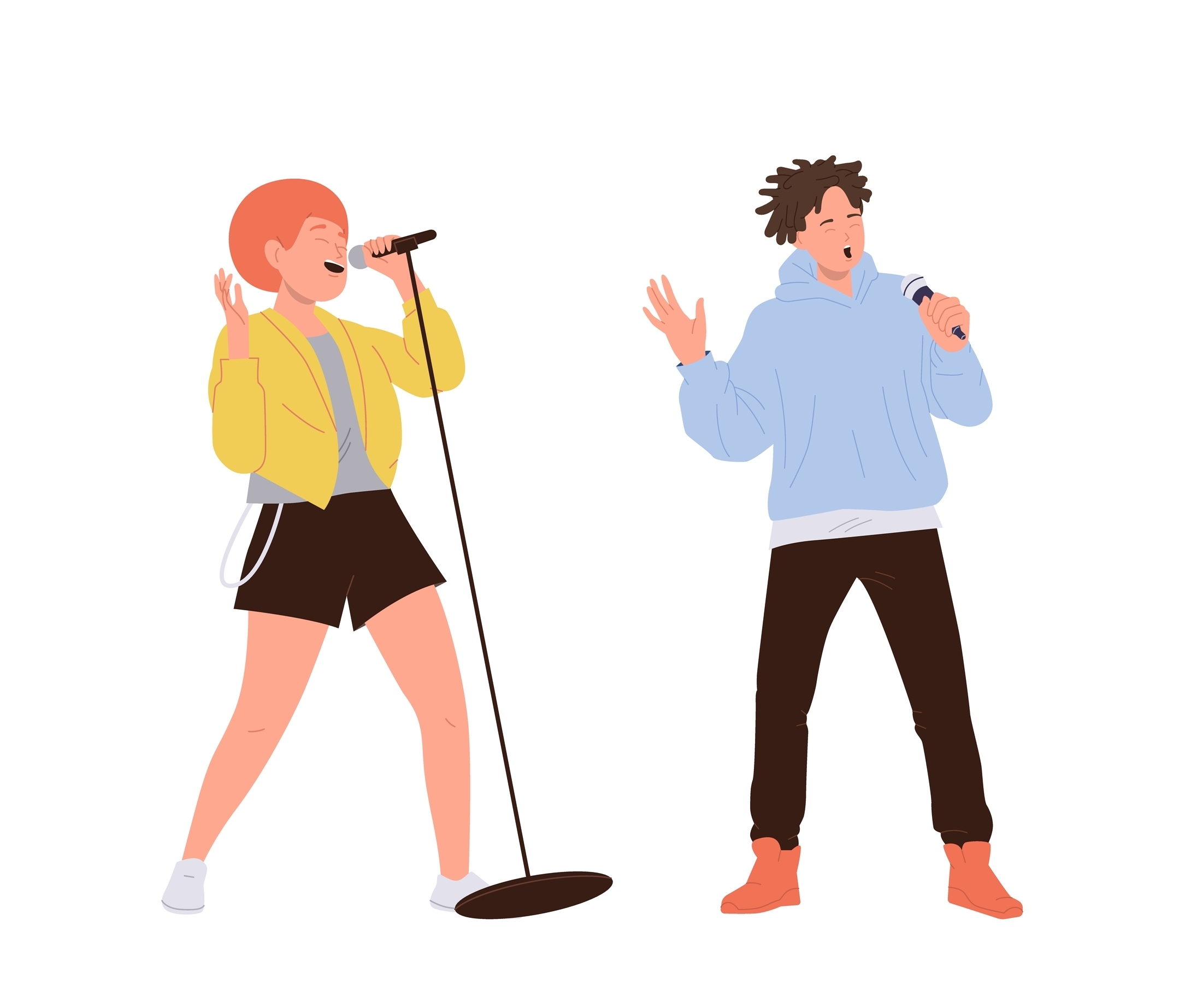 https://youtu.be/OPgs8koFy0g?feature=shared
Op de woordmuur:
blijven
vluchten
= niet weggaan
 
 
 
  



Deze mensen blijven, maar moeten schuilen voor hun veiligheid.
= snel weggaan omdat er gevaar is

 
 
 
 
   
Dit gezin vlucht omdat er oorlog is.
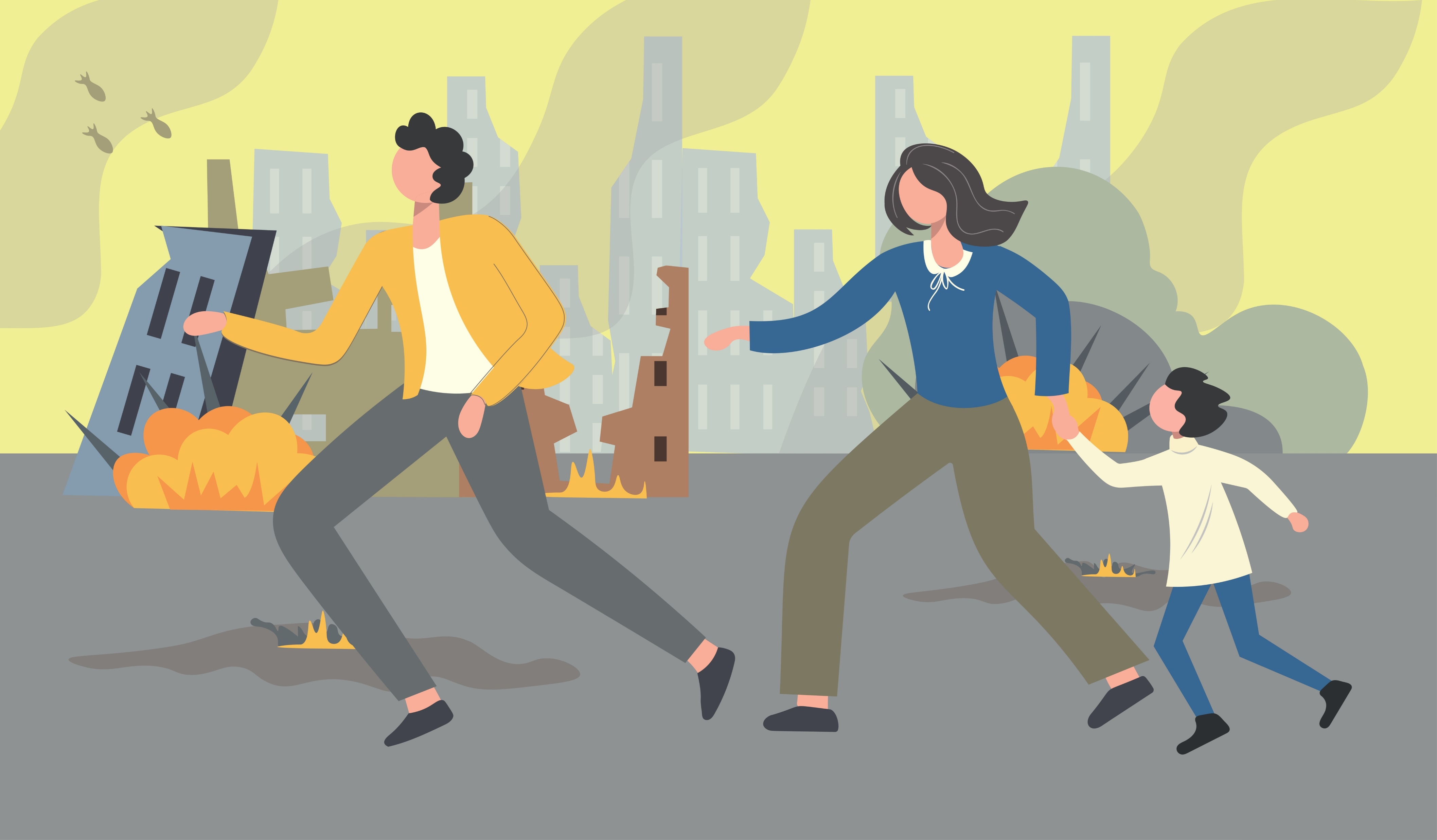 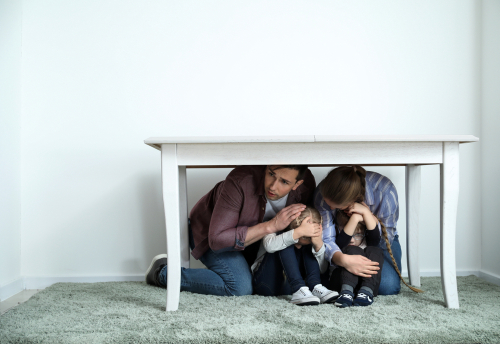 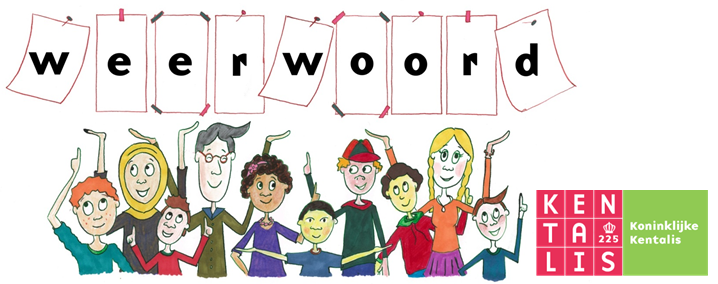 de schande
de eer
= iets akeligs en je moet je er voor schamen
 
 
  


Het is een schande dat er oorlog is op deze wereld.
= iets heel bijzonders en je voelt je er trots over

 
 
   

Het is een eer als je mag meezingen met Kinderen voor Kinderen.
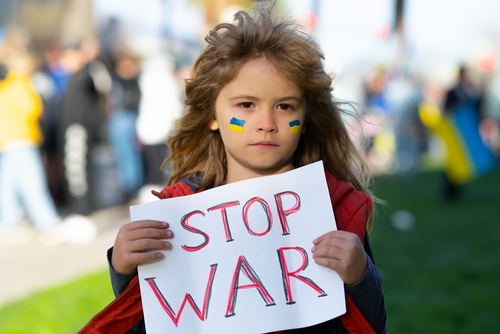 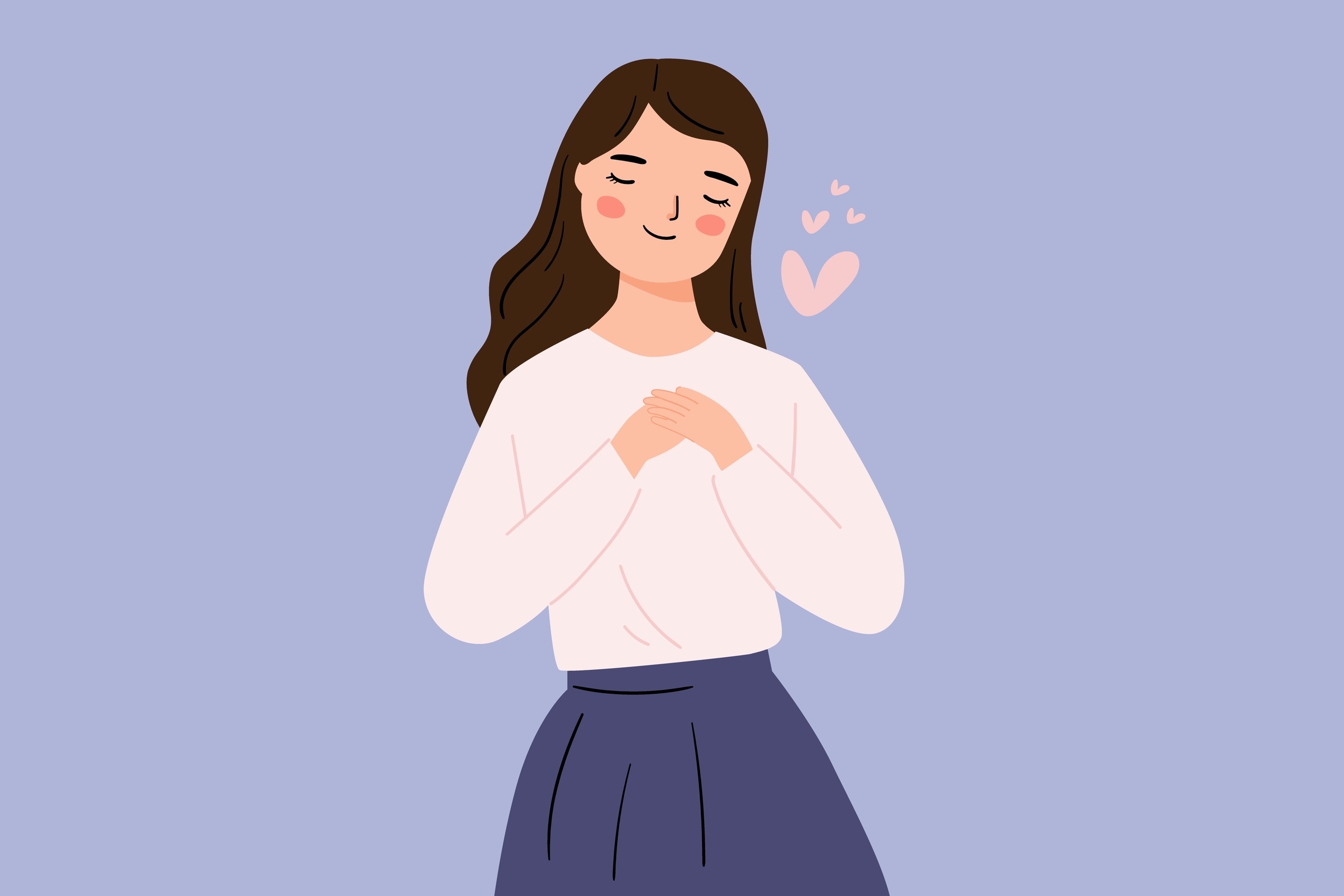 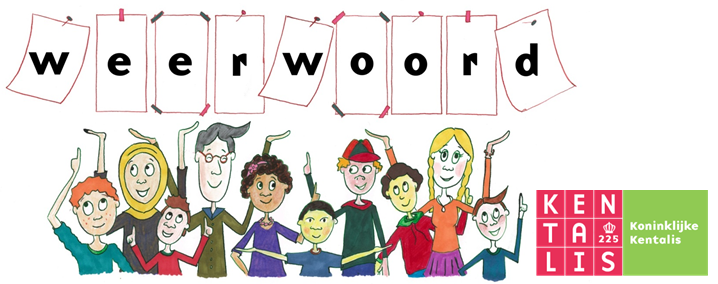 de artiest
= de kunstenaar
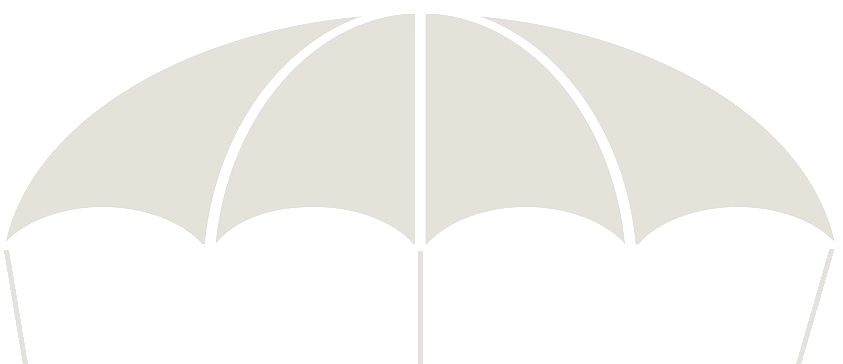 de schilder
de toneelspeler
de zanger
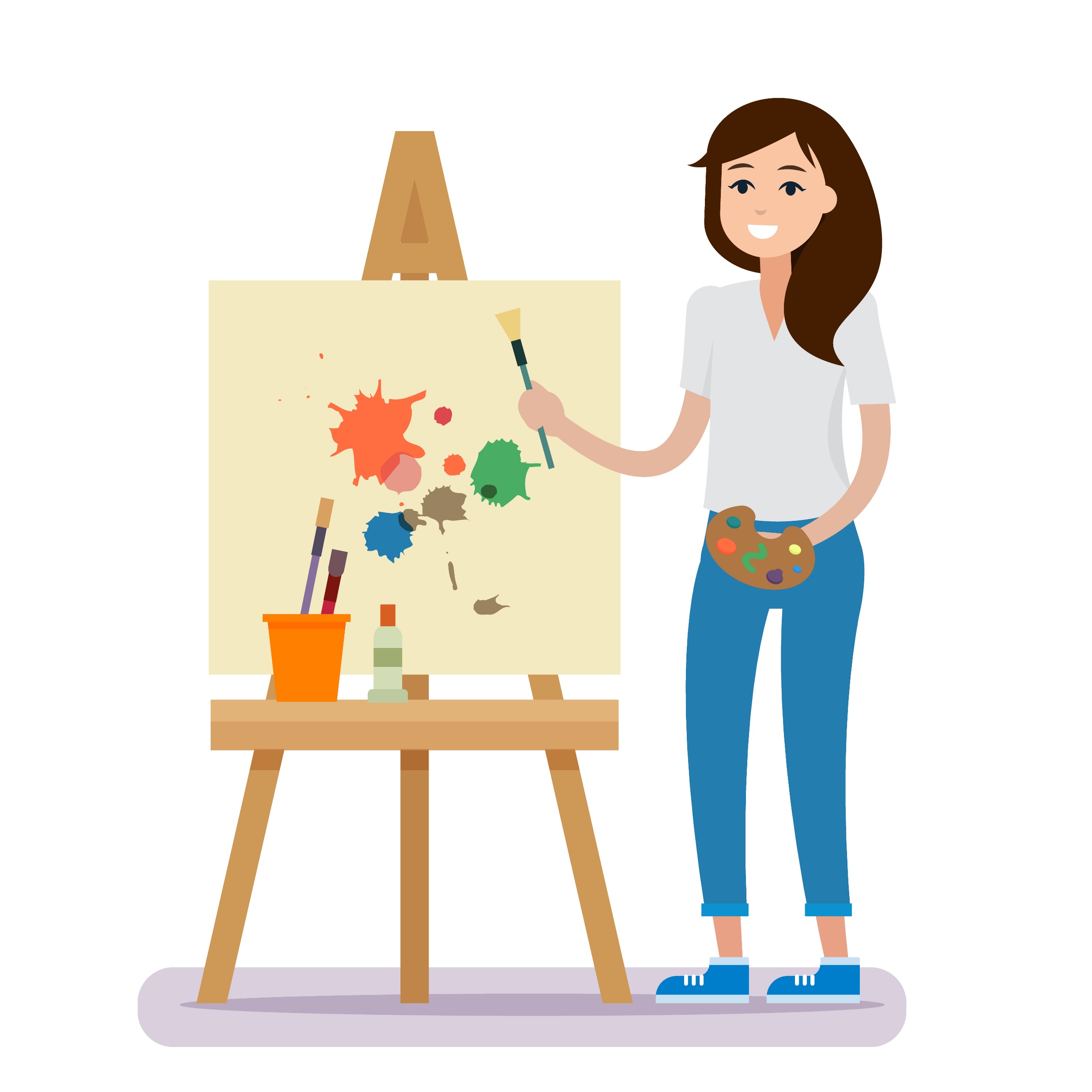 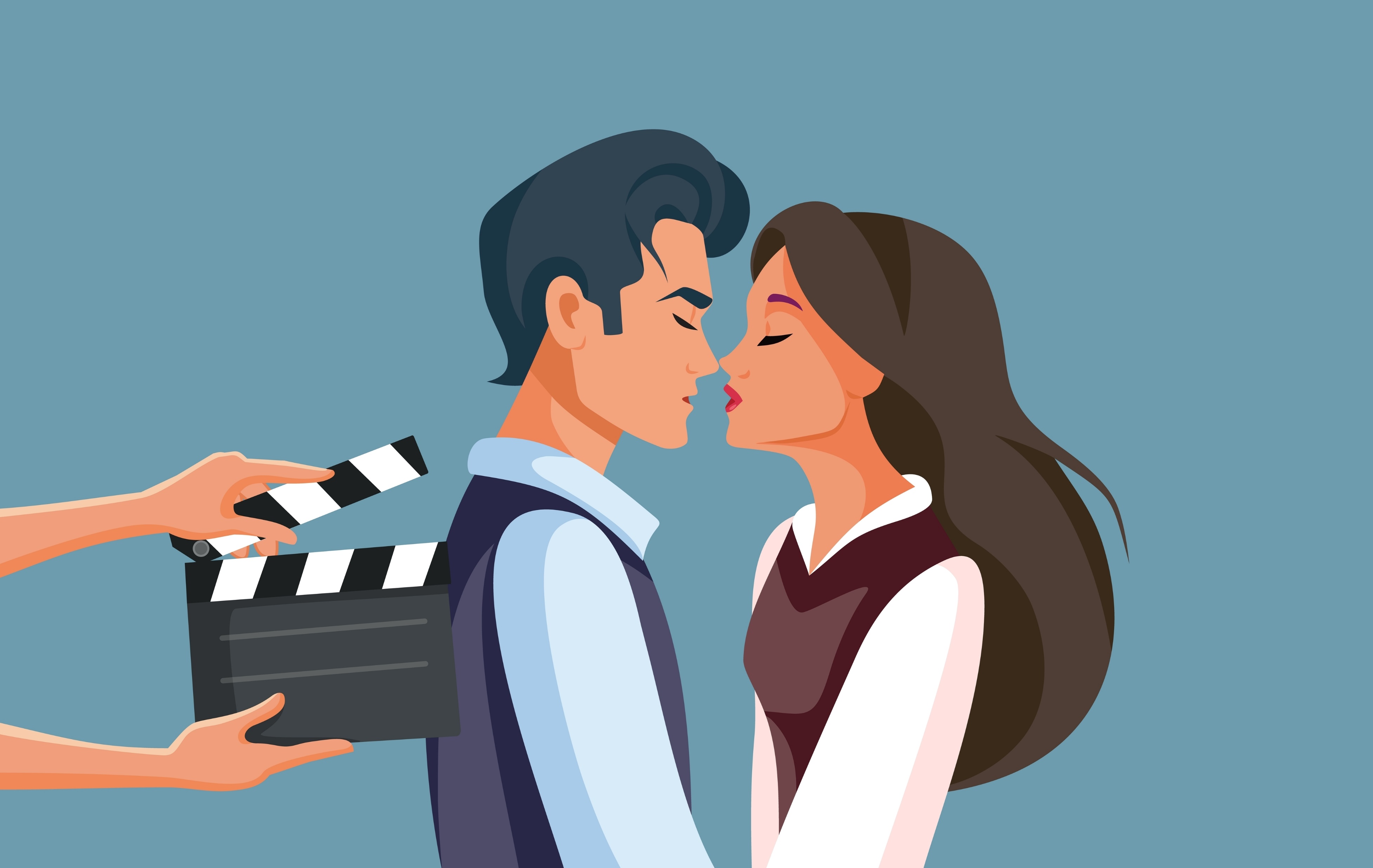 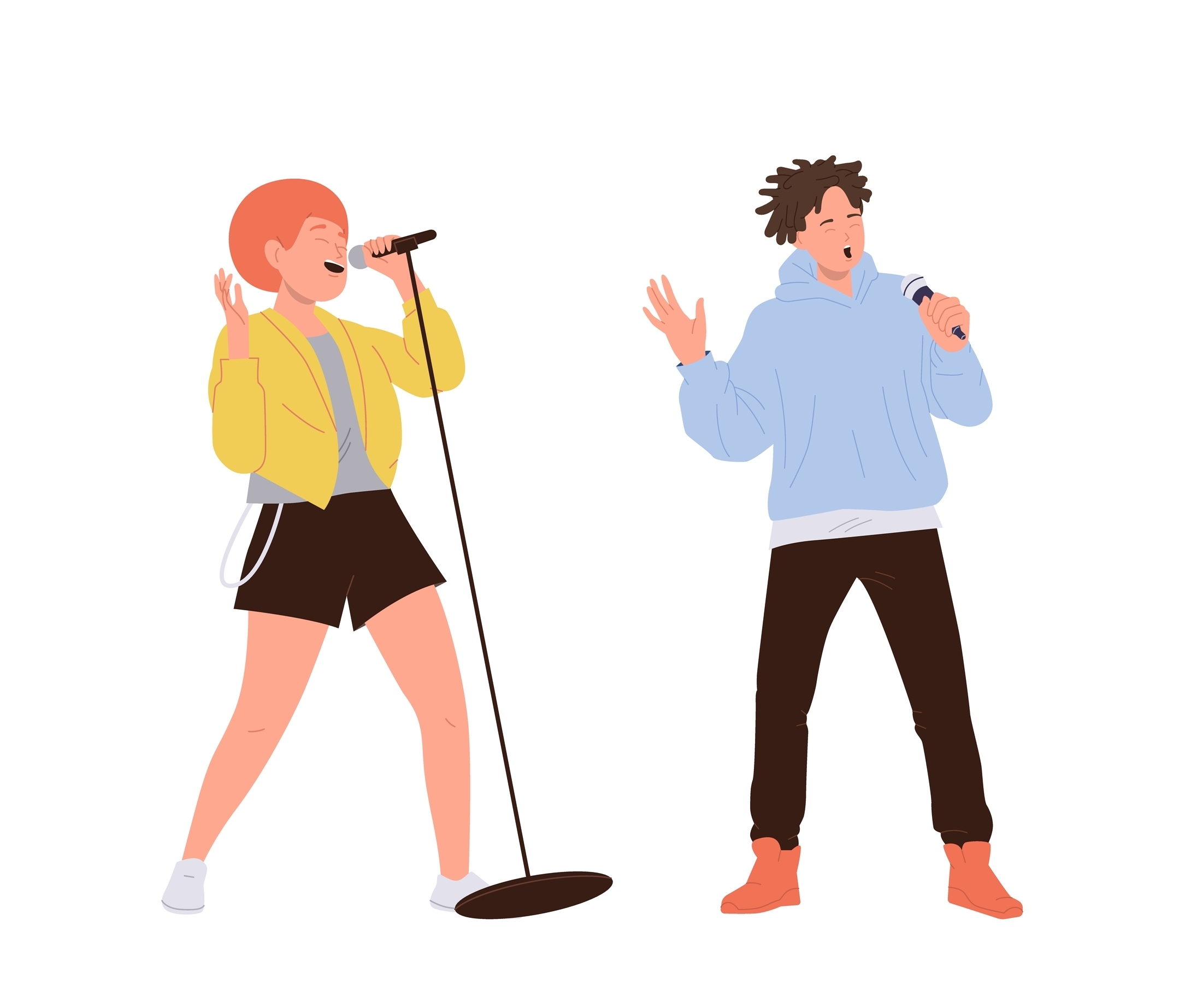 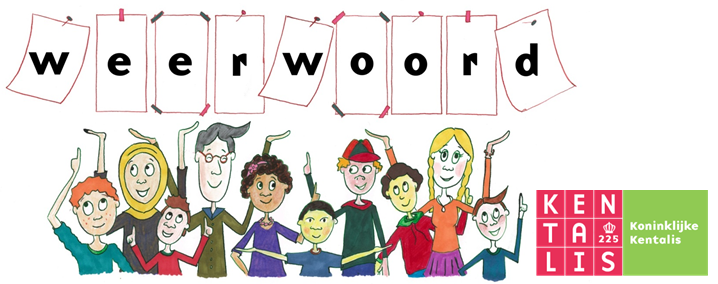 Een concert moet je eerst plannen, dan organiseren en tenslotte gaat het plaatsvinden.
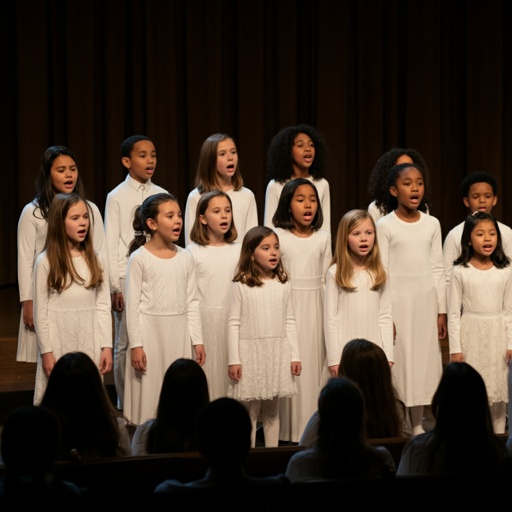 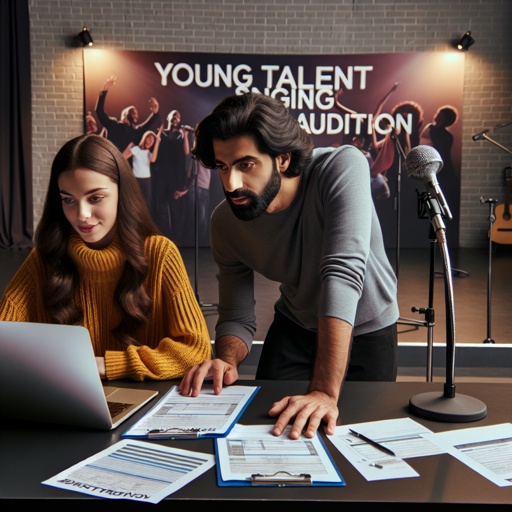 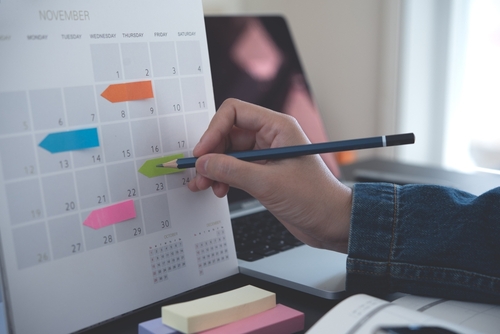 plaatsvinden
organiseren
plannen
= regelen
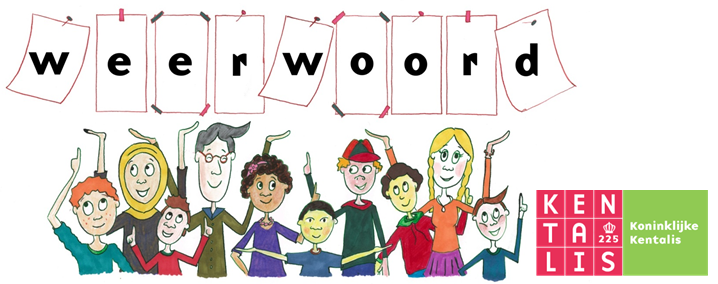 Je begint met oefenen. Dan moet je je aanmelden en tenslotte ga je optreden.
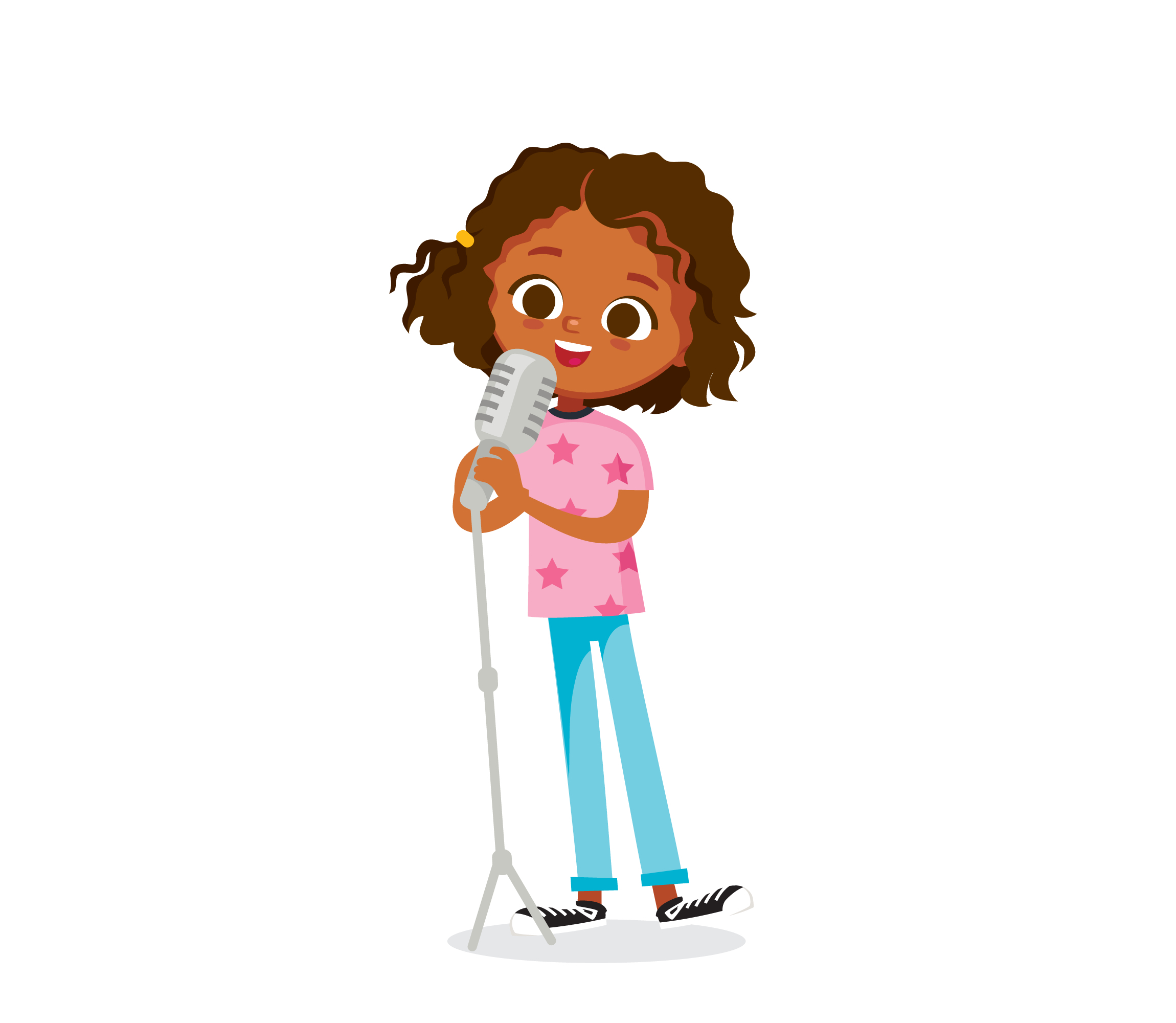 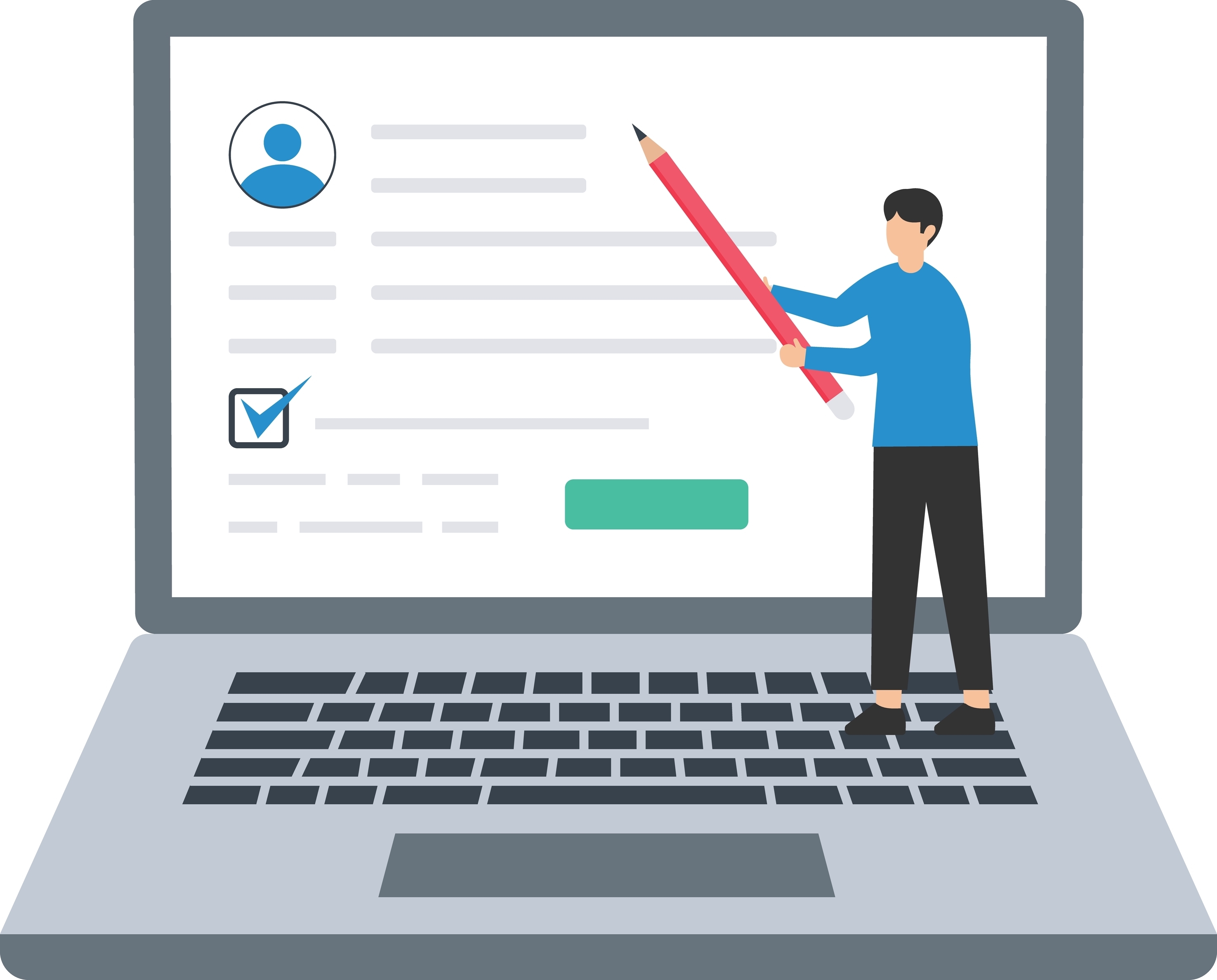 Kinderen voor Kinderen
Aanmelden
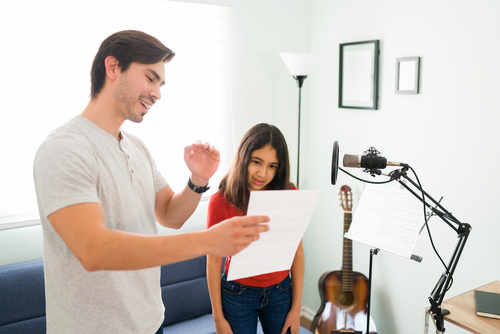 optreden
aanmelden
= een voorstelling geven (bijvoorbeeld muziek maken)
oefenen
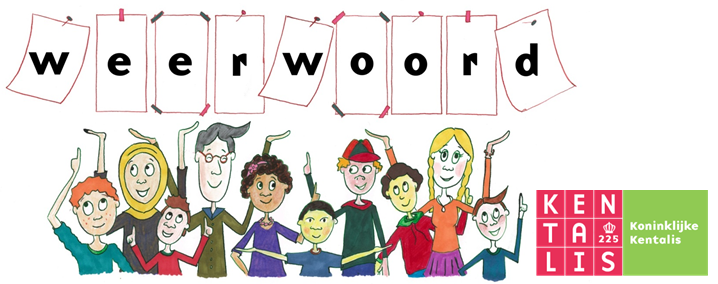 de stem
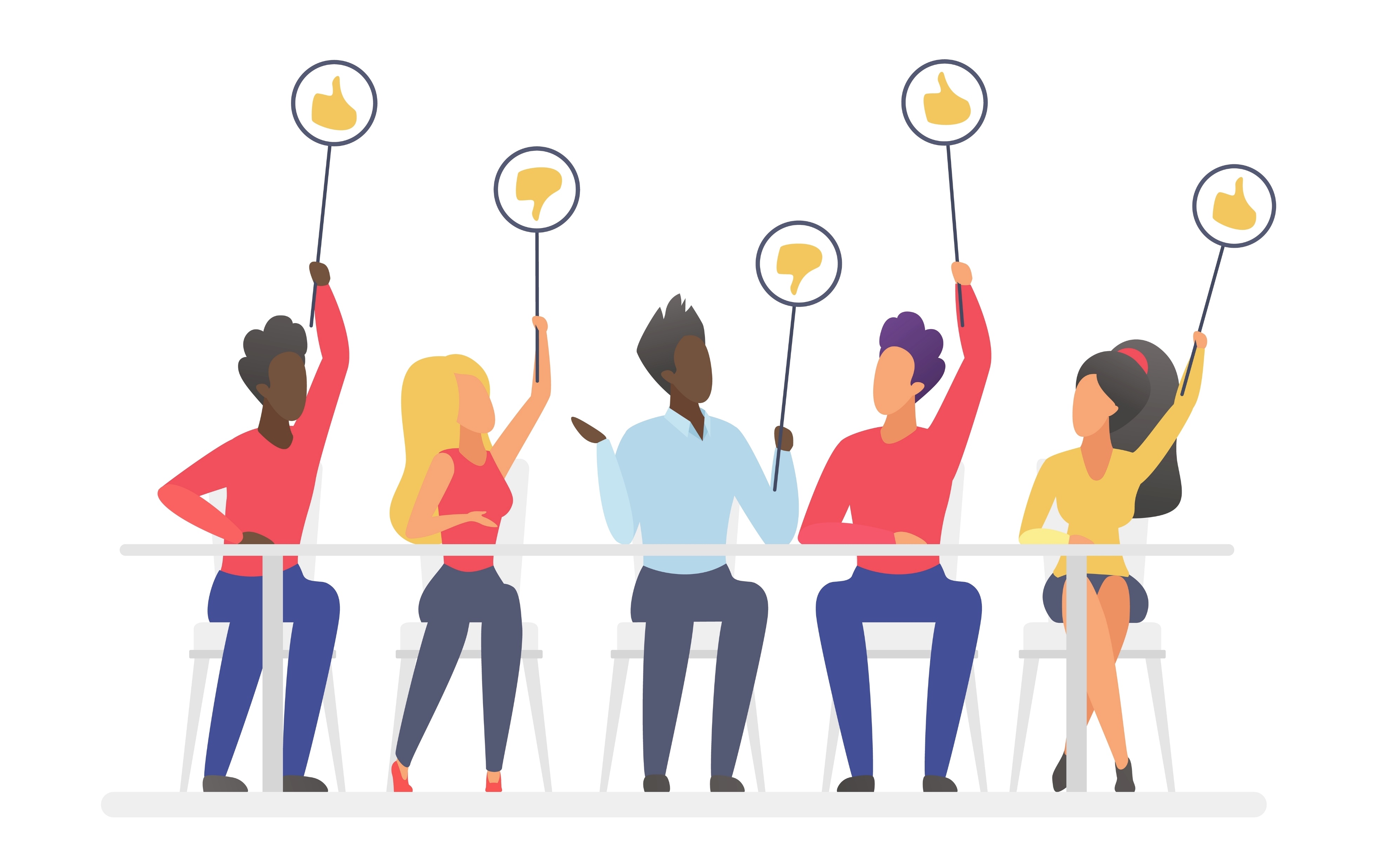 = de keuze voor iets of iemand in een wedstrijd
stemmen
de jury
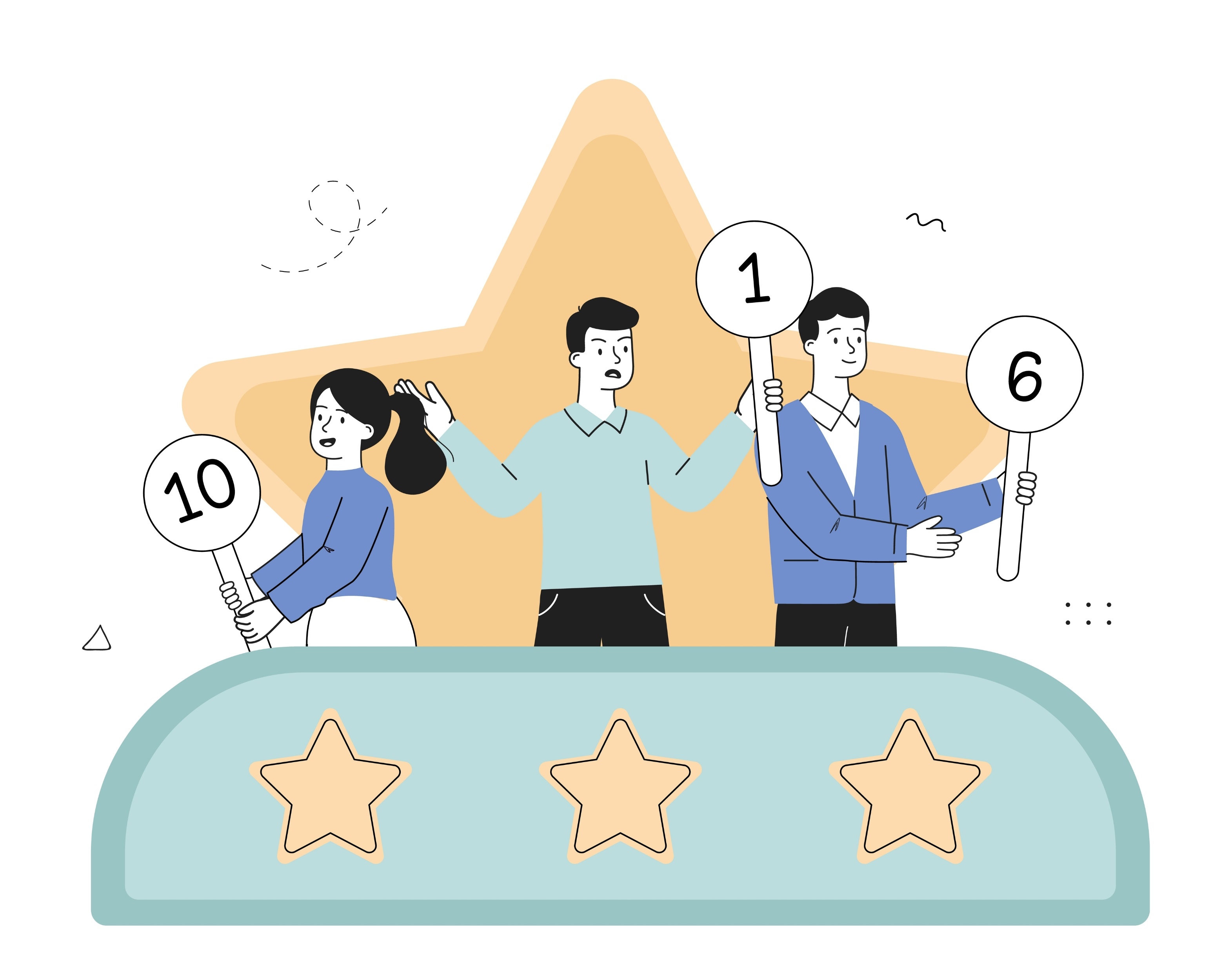 = de groep mensen die bij een wedstrijd de winnaar kiest
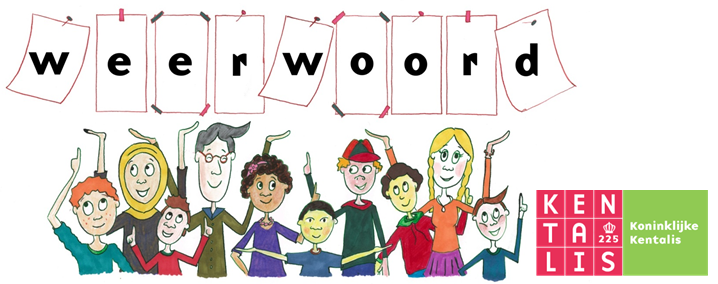